МИНИСТЕРСТВО ОБРАЗОВАНИЯ И НАУКИ РОССИЙСКОЙ ФЕДЕРАЦИИ
федеральное государственное бюджетное образовательное учреждение высшего образования 
«Уфимский государственный авиационный технический университет» (ФГБОУ ВО «УГАТУ»)
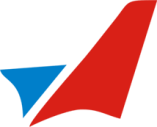 У Г А Т У
АВТОМАТИЗИРОВАННЫЕ СИСТЕМЫ
ОБРАБОТКИ ИНФОРМАЦИИ
презентация курсовой работы
1 курс
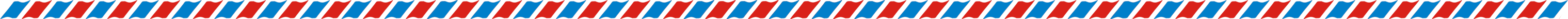 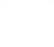 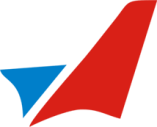 У Г А Т У
Автоматизированная система управления
Уфимский государственный авиационный технический университет
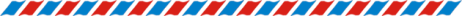 Введение
1.1
АВТОМАТИЗИРОВАННЫЕ СИСТЕМЫ
ОБРАБОТКИ ИНФОРМАЦИИ
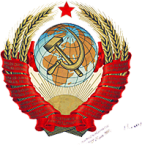 Автоматизированная система управления (сокращённо АСУ) — комплекс аппаратных и программных средств, а также персонала, предназначенный для управления различными процессами в рамках технологического процесса, производства, предприятия. АСУ применяются в различных отраслях промышленности, энергетике, транспорте и т. п. Термин «автоматизированная», в отличие от термина «автоматическая», подчёркивает сохранение за человеком-оператором некоторых функций, либо наиболее общего, целеполагающего характера, либо не поддающихся автоматизации. АСУ с Системой поддержки принятия решений (СППР) являются основным инструментом повышения обоснованности управленческих решений.
Автоматизированная 
система управления 
в СССР
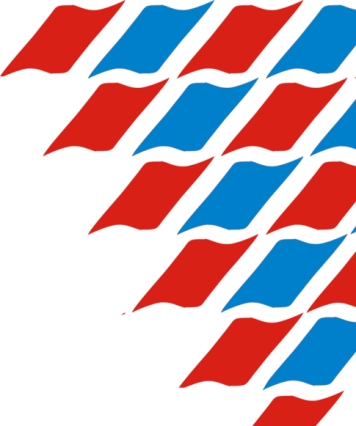 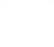 1